Reducing Stroke Risk in Patients with Non-Valvular Atrial Fibrillation:
Presented by: Meredith Stogner, MNSc, APRN, AGACNP-BC, PCCN
UAMS Structural & Interventional Cardiology
A Transcatheter Approach
I have no disclosures.
Objectives
Confirm stroke risk in patients with atrial fibrillation. 

Identify patients with atrial fibrillation with reason to seek non-pharmacologic alternatives to OACs 

Discuss transcatheter approach to treatment of patients with atrial fibrillation with reason to seek non-pharmacologic alternatives to OAC.
Atrial Fibrillation
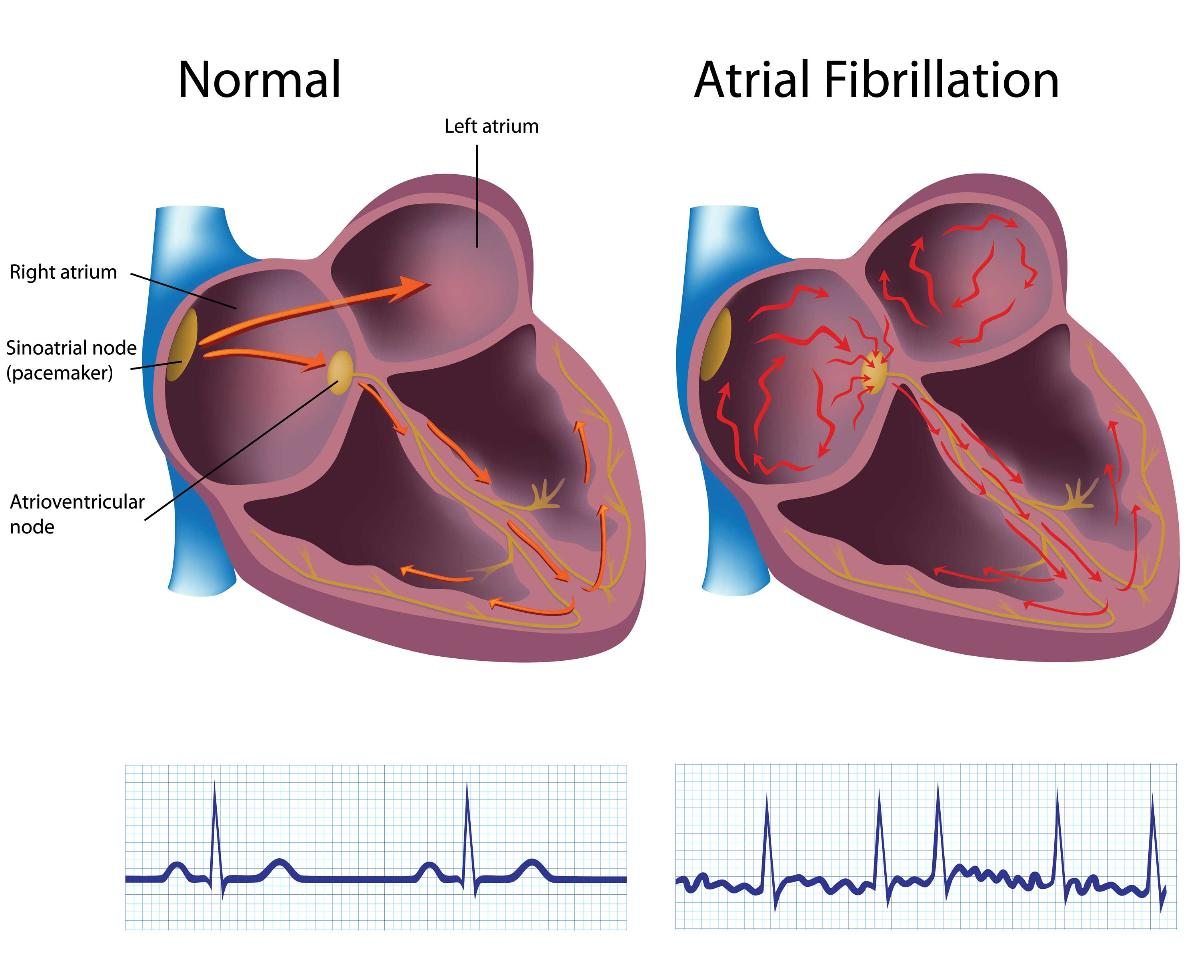 Most common arrythmia

ECG: 
- Irreg/Reg
- P waves replaced by fibrillatory waves
- Rate may vary
The heart & diving. (n.d.).
According to the CDC (2022), stroke remains the 5th leading cause of death in the U.S. 




>90% of embolic strokes that originate from the heart come from the LAA (Boston Scientific. (n.d.).
What is the big deal?
Stroke Risk Stratification
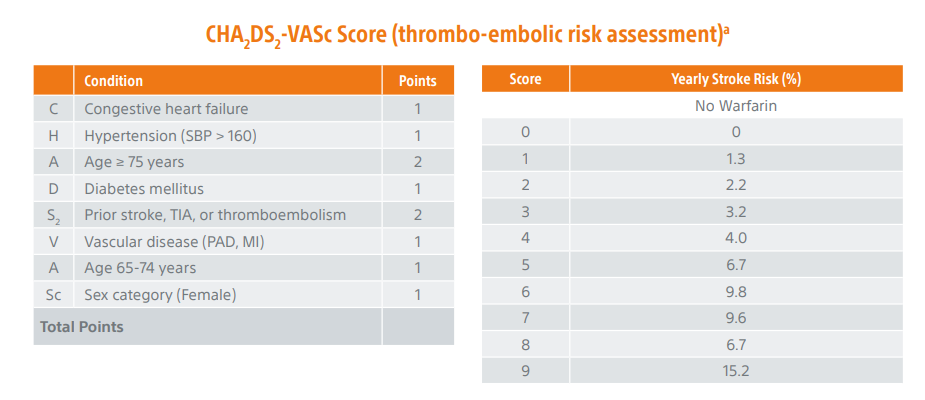 Patient screening and referral form. (2021).
[Speaker Notes: For a CHA2DS2-VASc score of 0 in males, 1 in females that indicates that a low risk for thromboembolic events and antithrombotic therapy may not be required;For a CHA2DS2-VASc score of 1 in males, higher than 1 in females, antithrombotic therapy should be consideredFor a CHA2DS2-VASc score of 2 and higher, antithrombotic therapy is usually recommended.
Lip GY et al., JAMA. 2015 May 19;313(19):1950-62Kirchhof P, et al. Eur Heart J. 2016 Oct 7;37(38):2893-2962.]
Atrial Fibrillation – Medical Management
Rate ControlRhythm ControlStroke & Systemic Embolic event prevent
But what if…
Bleeding history
High risk for bleeding
Lifestyle/Occupational risk
Drug interactions, side effects, or documented non-compliance with OAC
Hx of falls or high risk falls
Simply does not want to be on OAC
Assess Bleeding Risk
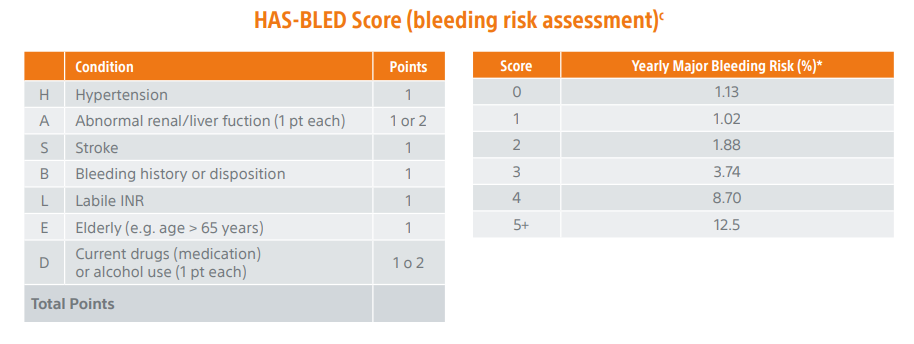 High Risk
Patient screening and referral form. (2021).
Possible Solution
Left Atrial Appendage 
Occlusion (LAAO)
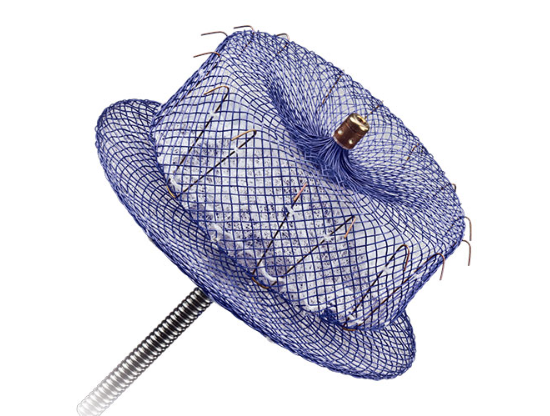 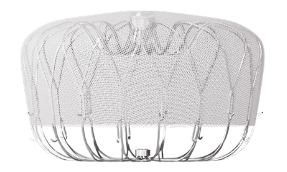 Devices in Trial
Amplatzer Amulet (Abbott)
Watchman (Boston Scientific)
LAAO: Current FDA Approved Devices
LAAO – Patient Selection
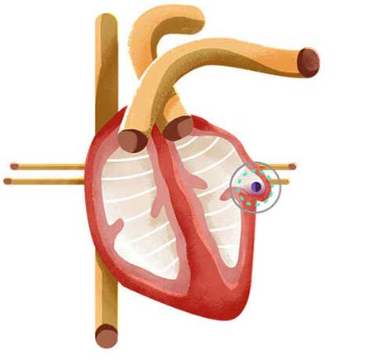 Non-valvular atrial fibrillation 

Elevated stroke (CMS coverage requires CHA2DS2 –VASc score ≥ 3) 

Elevated bleeding risk (HAS-BLED score = ≥3)

Able to take OAC for 6 weeks post-procedure or DAPT 6 months post-procedure

Have appropriate reason to seek non-pharmacologic alternative to OAC
Boston Scientific, (n.d.).
[Speaker Notes: LAAO is indicated for patients w/ non-valvular a-fib with elevated stroke risk (CMS coverage requires CHA2 DS2 –VASc score ≥ 3) and bleeding risk (HAS-BLED score = ≥3). 

The patient should be able to take OAC for at least 45 days and/or DAPT for 6 months.

The patient should also have a need for non-pharmacologic alternative to OAC: Hx of bleeding/future bleed risk, lifestyle/occupation, drug interactions, high risk of falls, non-compliance w/ OAC, etc.

Contraindications to LAAO: Intracardiac thrombus; hx of PFO/ASD closure; appendage size unable to accommodate device; active infection; hypersensitivity to device material]
Intracardiac thrombus
Hx of PFO/ASD closure

Appendage size unable to accommodate device

Active infection
Hypersensitivity to device material
Contraindications
General Anesthesia with TEE in most cases

Moderate Sedation with Intracardiac Echo (ICE) in some cases

Transfemoral approach with transeptal puncture

Major Procedural Risks: Pericardial effusion and Device thrombus

Home same day or next day

OAC for 6 weeks followed by DAPT until 6 months post-procedure 
	OR
DAPT for 6 months
LAAO: Procedural Information
[Speaker Notes: LAAO – Shared Decision Making

The patient must have a formal shared decision-making interaction with an independent, non-interventional provider using an evidence-based tool on OAC. This involves the non-implanting provider document agreement with procedure.]
LAAO – Good things to know
Who performs procedure?
Structural/Interventional Cardiologist or Electrophysiologist (EP)

My biggest question from patients. 

Pre-procedure testing
[Speaker Notes: Implanters vary based on facility. EP and SH/IC Cardiologists are trained to perform LAAO. 

Will this help my Afib? NO IT WILL NOT. Only takes away need for OAC. 

TEE or Cardiac CTA to assess LAA size and r/o thrombus. TEE may be done day of procedure.]
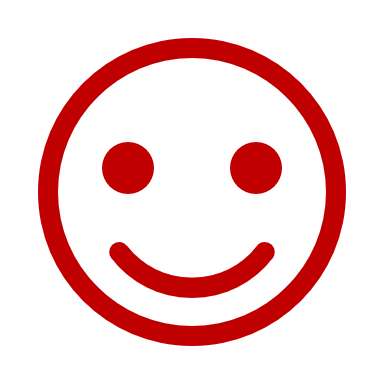 Thank you!
Abbott. (2022a). Clinical insights: LAAO for reducing risk of ischemic stroke in af – clinical experience with amplatzer amulet left atrial appendage occluder. Abbptt. https://www.structuralheart.abbott/fileadmin/content/clinical-research/clinical-insights/66942_Amulet_Clinical_Insights_US.pdf     

Boston Scientific. (n.d.). AF & stroke Risk | WATCHMAN Device. Www.watchman.com; Boston Scientific Corporation. Retrieved February 16, 2024, from https://www.watchman.com/en-UK-HCP/atrial-fibrillation-stroke/af-stroke-risk.html

Boston Scientific. (n.d.). WATCHMAN Clinical Trials for Physicians. Www.watchman.com; Boston Scientific. https://www.watchman.com/en-us-hcp/clinical-evidence/additional-trials.html 

Hendriks, Jeroen & Heidbüchel, Hein. (2018). The management of atrial fibrillation: An integrated team approach – insights of the 2016 European Society of Cardiology guidelines for the management of atrial fibrillation for nurses and allied health professionals. European Journal of Cardiovascular Nursing. 18. 147451511880448. 10.1177/1474515118804480. 


Lip GY et al., JAMA. 2015 May 19;313(19):1950-62


Kirchhof P, et al. Eur Heart J. 2016 Oct 7;37(38):2893-2962.


Kochanek KD, Murphy SL, Xu JQ, Arias E. Mortality in the United States, 2022. NCHS Data Brief, no 492. Hyattsville, MD: National Center for Health Statistics. 2024. DOI:  https://dx.doi.org/10.15620/cdc:135850  


Otto, C. & Bonow, R. (2021) Valvular heart disease: A companion to Braunwald’s heart disease (5th ed). Elsevier. 


Patient screening and referral form. (2021). In Watchman. Boston Scientific Corporation. https://www.watchman.com/content/dam/bostonscientific/Interventional%20Cardiology/portfolio-group/Watchman/uk-dtr-website/desktop/TARs%20Patient%20Referral%20Form.pdf


Quader, N. (2023). Aortic valve disease. In T.M. Ciesielski, J.S. Sadhu, M. Husaini, & D.S. Williams (Eds.), The Washington manual: Cardiology subspecialty consult (4th ed., pp. 297-334). Walters Kluwer. 


The heart & diving. (n.d.). https://dan.org/wp-content/uploads/2020/07/the-heart-and-diving-dan-dive-medical-reference.pdf
References